คำชี้แจงสำหรับชุดนำเสนอนี้
ชุดนำเสนอนี้ออกแบบมาเพื่อใช้พูดคุยกับ ๓ กลไกหลักของ สอ.พช. ในพื้นที่ ได้แก่:คณะกรรมการบริหารกลุ่มสมาชิก ผู้แทนสมาชิก และตัวแทนสหกรณ์ 
วัตถุประสงค์ - เพื่อให้เข้าใจและตระหนักในความสำคัญของบทบาทของตน ที่ต้องทำงานร่วมกันกับอีก ๒ กลไกหลักของ สอ.พช. ได้แก่: คณะกรรมการดำเนินการ และ เจ้าหน้าที่สหกรณ์
การนำเสนอนี้ ให้น้ำหนักไปที่ ๓ กลไกหลักในพื้นที่ ซึ่งอยู่ใกล้ชิดกับมวลสมาชิกที่สุด
แนวคิดสำคัญของชุดนำเสนอนี้ ประกอบด้วย
สหกรณ์เป็นองค์ธุรกิจที่ต้องสร้างรายได้มาเพื่อพัฒนาคุณภาพชีวิตของมวลสมาชิก ซึ่งเป้าหมายทางการเงินของสหกรณ์ควรมีความสมดุลกับเป้าหมายทางสังคม(ซึ่งมีผลต่อคุณภาพชีวิตของสมาชิก)
สหกรณ์ เป็นองค์กร ที่มี “ความเป็นองค์รวม” ที่ทุกองค์คาพยพ/ทุกส่วน ทุกกลไก (รวมถึงสมาชิกด้วย) ล้วนมีความสัมพันธ์กัน จึงส่งผลกระทบถึงกันเสมอ  ...คุณภาพของมวลสมาชิก (สมาชิกทั่วไป และสมาชิกที่อาสาเข้ามาเป็น “กลไกหลักของ สอ.พช.”) จะเป็นเงื่อนไขสำคัญให้ สอ.พช. บรรลุวิสัยทัศน์ (ซึ่งมี ๒ ด้าน)
ปัจจัย/เงื่อนไขเบื้องต้นของการบริหารจัดการ สอ.พช. เพื่อบรรลุวิสัยทัศน์ คือ “ข้อมูลเพื่อการดูแล” (ข้อมูลปัญหา/ความเดือดร้อน/ความต้องการของสมาชิก) ....ซึ่ง ๓ กลไกหลักในพื้นที่จะรวบรวมให้ได้
โครงข่ายการสื่อสารทั่วทั้งองค์กร (Total Organization Communication Network: TOC-Net) ที่ใช้โปรแกรม LINE เป็นพื้นฐาน จะช่วยเพิ่มประสิทธิภาพการสื่อสารของสหกรณ์ได้มาก ซึ่งจะขึ้นอยู่กับ ๓ กลไกหลักในพื้นที่เช่นกัน
กลไกบริหารสหกรณ์แบบมีส่วนร่วม
สร้างพลังสมาชิก (ผู้ถือหุ้น)
เพื่อร่วมกันบริหารสหกรณ์และบริการสมาชิก
กลไกบริหารแบบมีส่วนร่วม
คำสำคัญ
กลไก 
การบริหารแบบมีส่วนร่วม
ร่วมกันบริหาร[งาน(ของ)สหกรณ์]
สมาชิก<=>ผู้ถือหุ้น
สร้างพลัง
ชวนคุย-ชวนคิด....ด้วยกัน
เห็นคำว่า กลไก – นึกถึงอะไรบ้าง
เฟือง
ได้ยินคำว่า “เฟือง” - นึกถึงอะไรบ้าง
นาฬิกาโบราณ /นาฬิกา (ไขลาน)
รถยนต์ (มีเครื่องยนต์-กลไก)
จักรยาน
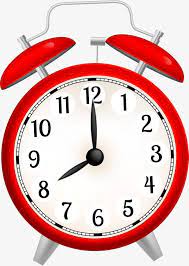 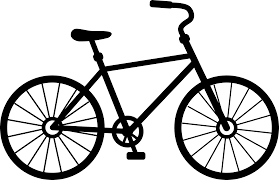 ทุกสิ่ง อยู่เป็นระบบ
ระบบใหญ่ที่ประกอบด้วยระบบย่อย ๆ
ทุกระบบทำงานเชื่อมโยงกัน และ  พร้อมกัน
(จึง)มีประสิทธิภาพ
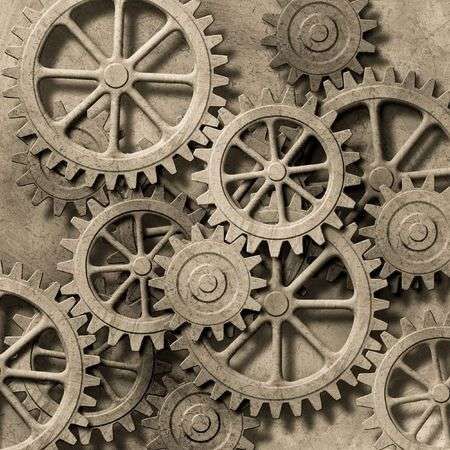 เข้าใจ สอ.พช.สักนิด เพื่อพิชิตเป้าหมาย
สอ.พช. เราทำธุรกิจสำคัญอะไรบ้าง
ความสำเร็จปลายทางของ สอ.พช. ดูจากอะไร ที่ไหน
มวลสมาชิกมีความมั่นคง=ศึกหนัก สอ.พช.
สอ.พช.มี ความท้าทายอะไรบ้าง
ในระยะต้น...เราจะร่วมมือกัน สร้างสรรค์ สอ.พช. อย่างไร
สหกรณ์ => องค์กรเศรษฐกิจ/สังคม
สหกรณ์ไม่ใช่ธุรกิจเพื่อสังคม (Social Enterprise) ที่ทำกำไรไปเพื่อช่วยสังคม
เป็นองค์กรที่เกิดจากมิติทางสังคม (ความสัมพันธ์ / สามัคคี / เอื้ออาทร) 
ทำธุรกิจ เพื่อมิติทางสังคม (ช่วยเหลือกันและกัน เพื่อให้ชีวิตสมาชิกทุกคนมั่นคง)
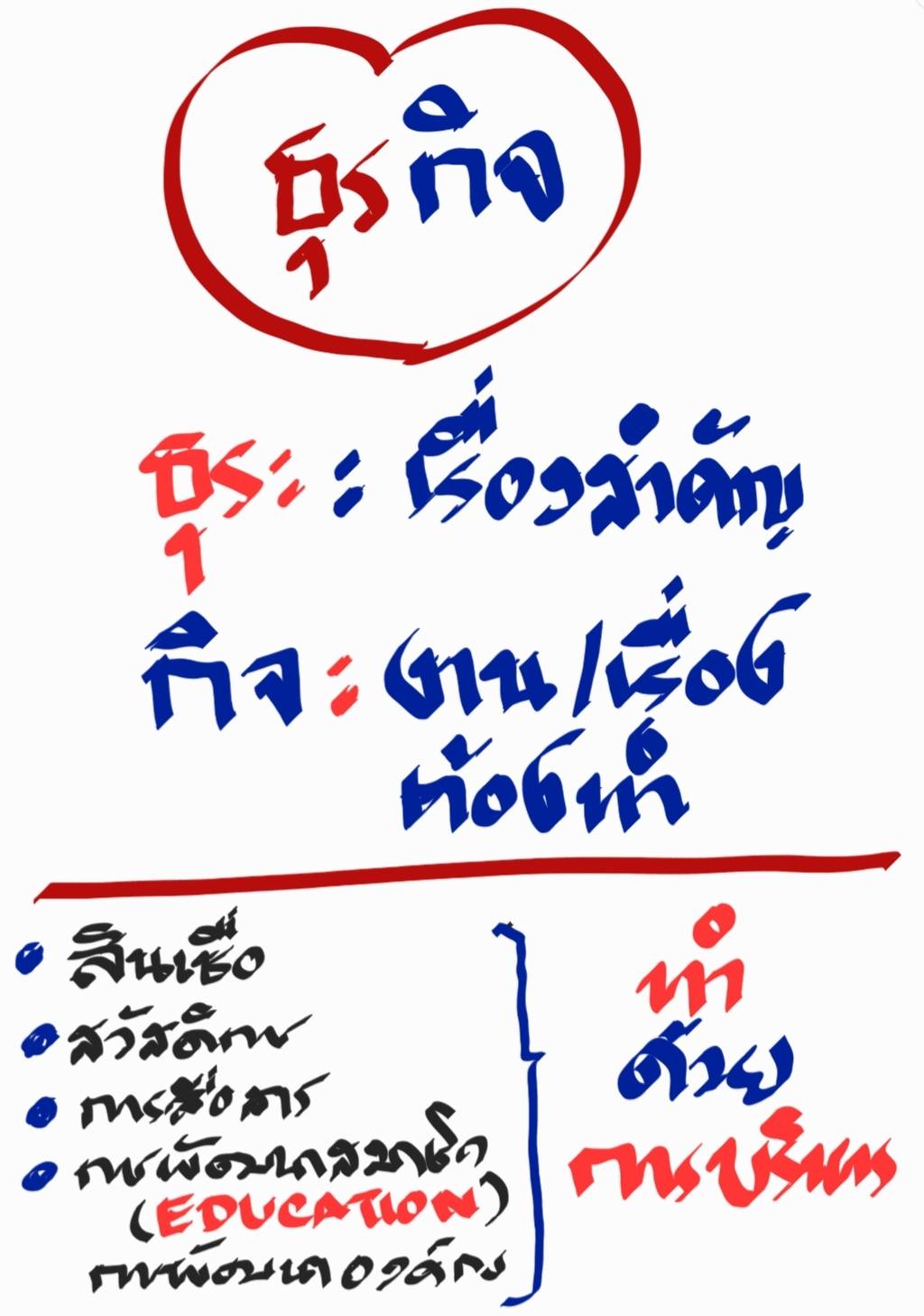 ข้อคิด สะกิดใจ
ธุรกิจ หมายถึงอะไรกันแน่
ธุรกิจ => เรื่อง/งานสำคัญที่ต้องทำ
ธุรกิจของสหกรณ์ =>เรื่องสำคัญของสหกรณ์(ที่ต้องทำ)
เพื่อมวลสมาชิก
เรื่องสำคัญของสหกรณ์มีอะไรบ้าง
๑-เรื่องเงิน
๒-เรื่องที่ไม่ใช่เงิน
?  ?
งานเรื่องเงินที่สหกรณ์ต้องทำ มีอะไรบ้าง
รวบรวมเงินออม (หุ้น) ของสมาชิก
จัดสินเชื่อให้กับสมาชิก (ให้ & รับ)
นำไปลงทุน/ฝาก เพื่อหารายได้->กำไร
จ่ายสันนิบาตสหกรณ์
ออมเงิน ->เป็นทุนสำรอง
จัดสวัสดิการให้กับสมาชิก
งานที่ไม่ใช่เรื่องเงินที่สหกรณ์ต้องทำมีอะไรบ้าง
? ? ? ? ?
เรื่องทางสังคม…=> คุณสมบัติ/ความประพฤติที่ดีงามของสมาชิก (คุณธรรม)
ส่วนตัว: จัดการเงินตนเองและครอบครัว (รับผิดชอบตัวเอง & ครอบครัว...ให้มั่นคง)
ส่วนรวม: ซื่อสัตย์ เสียสละ รับผิดชอบ เห็นอกเห็นใจกัน ไว้วางใจกัน ...(ต่อเพื่อนสมาชิก / คนในสังคม...ให้มีความผาสุก)
ความสำเร็จปลายทาง ของสหกรณ์ดูจากอะไร?
สอ.พช. =>องค์กรทันสมัย  โดดเด่น เป็นที่ประจักษ์
สมาชิกมีความมั่นคง อย่างยั่งยืน
สมาชิกมีความมั่นคง อย่างยั่งยืน
สงครามนี้ใหญ่หลวงนัก
สมรภูมิ...อยู่ที่ไหน
จุดแตกหักอยู่ที่อะไร
ศักยภาพของ 
๕ กลไกบริหาร
(แบบมีส่วนร่วม)
สำนักงานสหกรณ์
กลุ่ม(มวล)สมาชิก
ความท้าทายของ สอ.พช.
ร่วมกันทำ ๕ กลไก(เฟือง)ให้มีศักยภาพ
ช่วยเหลือตนเอง
สนองความต้องการ
ช่วยเหลือกันและกัน
แก้ปัญหาเดือดร้อน
โครงข่ายการสื่อสารทั่วทั้งองค์กร (Total Organization Communication Network: TOC Net)
การสื่อสารจากสหกรณ์ฯ -> ผู้แทนสมาชิก +ตัวแทนสหกรณ์ + คณะกรรมการบริหารกลุ่มสมาชิก และต่อไปถึงมวลสมาชิก มีประสิทธิภาพ
ใช้ประโยชน์จาก LINE Application ช่วยให้สื่อสารได้ครอบคลุมมวลสมาชิก
กลไก ๑-๒-๓ ดูแล-ช่วยเหลือ เป็นที่ปรึกษาแก่  มวลสมาชิก ใกล้ชิด ทั่วถึง
ขอความร่วมมือเพื่อสร้างสรรค์ สอ.พช.ร่วมกัน
จัดให้มีไลน์กลุ่ม เฉพาะผู้แทน : สมาชิก (1:40)
เชิญชวนสมาชิกเข้าไลน์กลุ่มฯ (มากเท่าที่ทำได้)
จัดทำ“ข้อมูลเพื่อการดูแล” ของสมาชิกที่ผู้แทนสมาชิกแต่ละคนช่วยอาสาดูแล (1:40)
ใช้ LINE Official Account ของ สอ.พช. เพื่อการสื่อสารที่มีประสิทธิภาพยิ่งขึ้น
ผู้แทนสมาชิกทุกคนใช้ LINE Official Account สอ.พช.
สื่อสาร ข้อคำถามทั้งปวงกับ เจ้าหน้าที่ ตามระบบ